Home Automation
Thijs Schreijer
Thijs Schreijer
management consultant @ Logica Consulting

dagelijks leven eenvoudiger en efficienter maken
‘targets’; Microsoft Office en Home Automation
Reis belangrijker/leuker dan het doel
Admin van het xPL project
Member of ‘HEMS’ and ‘FriendlyDevice’ workingcommittees @ UPnP forum

Te vinden op http://www.thijsschreijer.nl
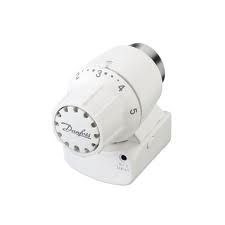 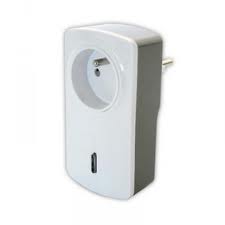 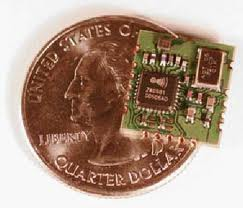 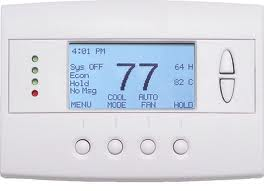 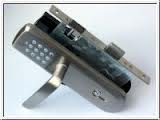 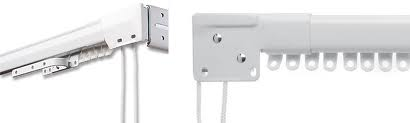 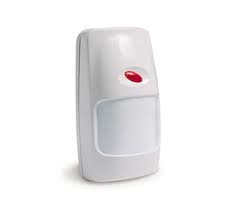 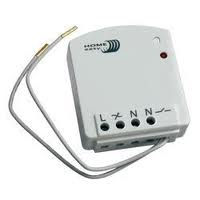 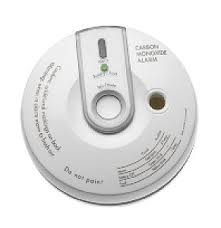 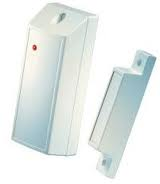 Hardware
Wired
Dedicated
KNX-EIB
PLC
KNX-EIB
X10
Insteon
PowerBus
Wireless
Networked
Zwave
Zigbee
One-way
Klik-aan-klik-uit
HomeEasy
X10 – RF
And many more…
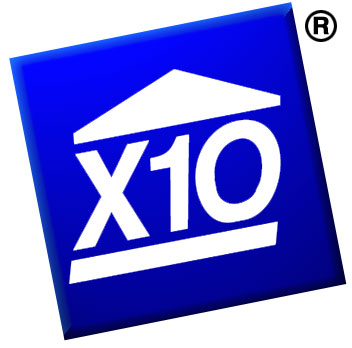 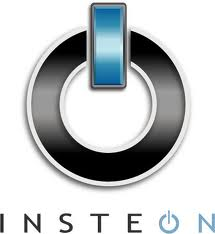 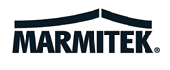 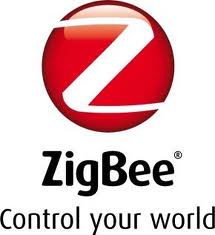 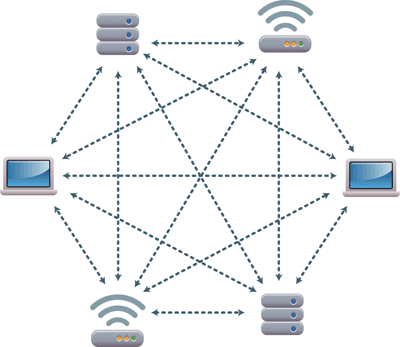 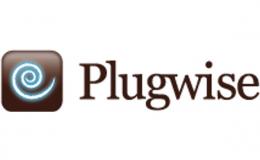 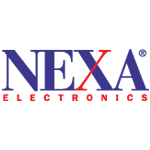 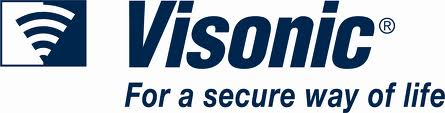 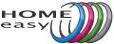 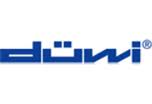 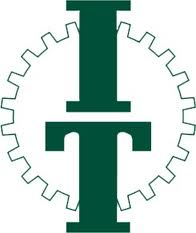 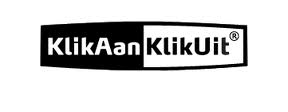 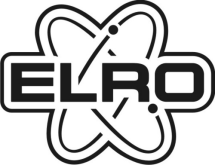 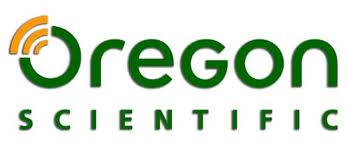 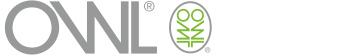 How to control it?
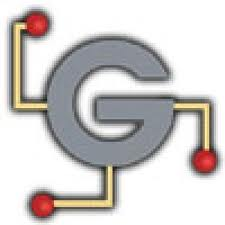 Interoperability
User interface
Logic Engine
Communications
Actor
Sensor
Sad state of affairs
TabletPhone
UI
Browser
HA server
(logic engine + comms + UI)
Driver
Apps
Web
Driver
Driver
Driver
HW 1
HW 2
HW 3
What we need
Protocol
Profiles
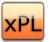 xPL is an open protocol intended to permit the control and monitoring of home automation devices
The primary design goal of xPL is to provide a rich set of features and functionality, whilst maintaining an elegant, uncomplicated message structure
The protocol includes complete discovery and auto-configuration capabilities which support a fully “plug-n-play” architecture – essential to ensure a good end-user experience.
xPL benefits from a strongly-specified message structure, required to ensure that xPL-enabled devices from different vendors are able to communicate without the risk of incompatibilities.
xpl-cmnd
{
hop=1
source=xpl-xplhal.myhouse
target=acme-cm12.server
}
x10.basic
{ 
command=dim
device=a1
level=75
}
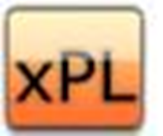 Java
Perl
.NET
Lua
C
C++
Python
xPL demo video
DD-WRT router
LuaxPL (netpresence.lua utility)
xPL
Girder
Audio/Video; ABI Research reports 
DLNA deployed 250 million devices in 2009
projects the deployment of approximately 1 billion more in 2012
an additional 2 billion in 2014
Several billion routers
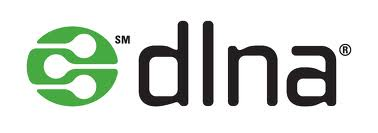 characteristics
Controlpoints
Devices

Distributed, auto-discovery
Carry their own description
Wrapper

Based on; ssdp, http, xml, soap, … standards
structure
Device
Services
(evented) statevariables
actions
(embedded) devices
http://opentools.homeip.net/dev-tools-for-upnp
UPnP – Girder demo
MediaPlayer
UPnP
UPnP-2-xPL gateway
xPL
Girder
UPnP gateway/middleware
World…
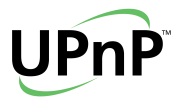 Gateway
Driver
Driver
Driver
Driver
Driver
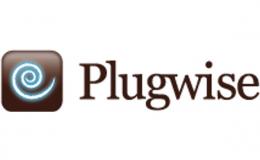 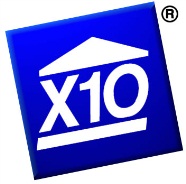 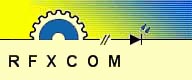 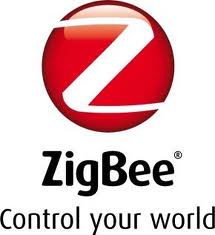 Future
Vergrijzing
SmartGrid
HomeManagement
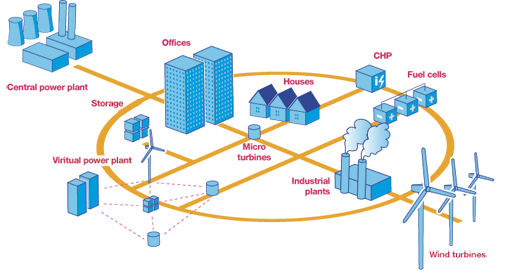